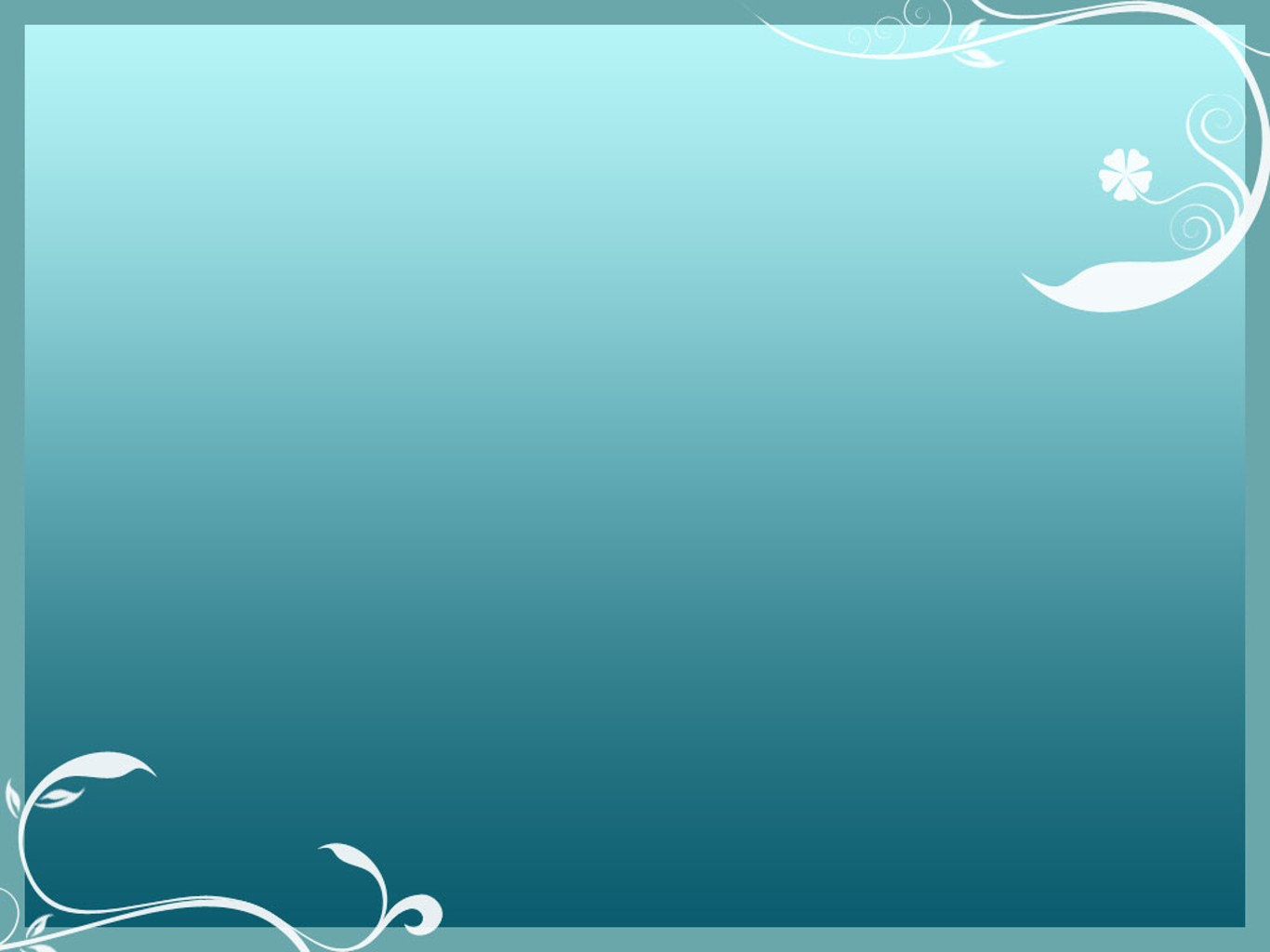 Шедевры русской живописи
"Незнакомка"
"Опять двойка"
"Охотники на привале"
"Бурлаки на Волге"
"Три богатыря"
"Утро в сосновом бору"
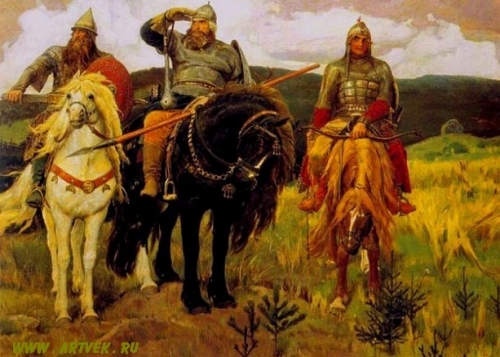 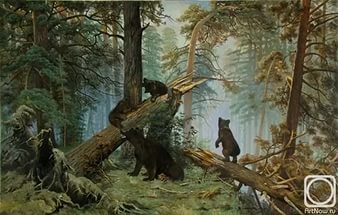 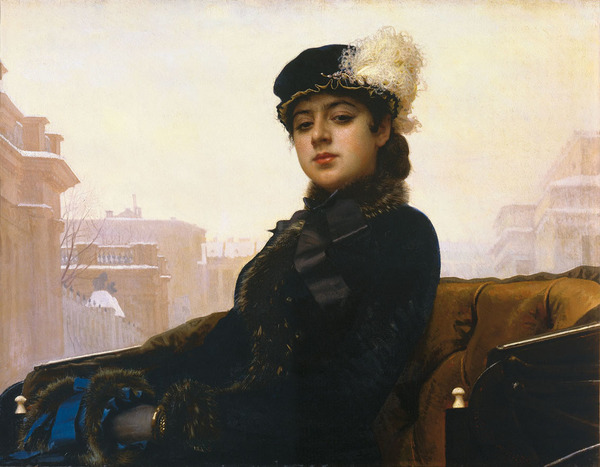 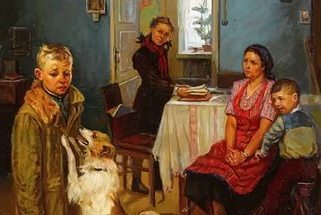 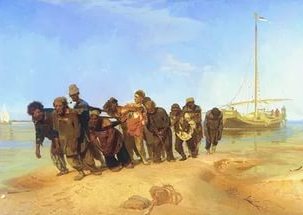 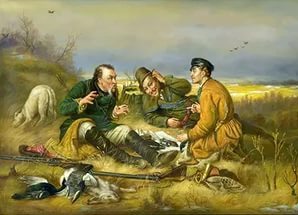 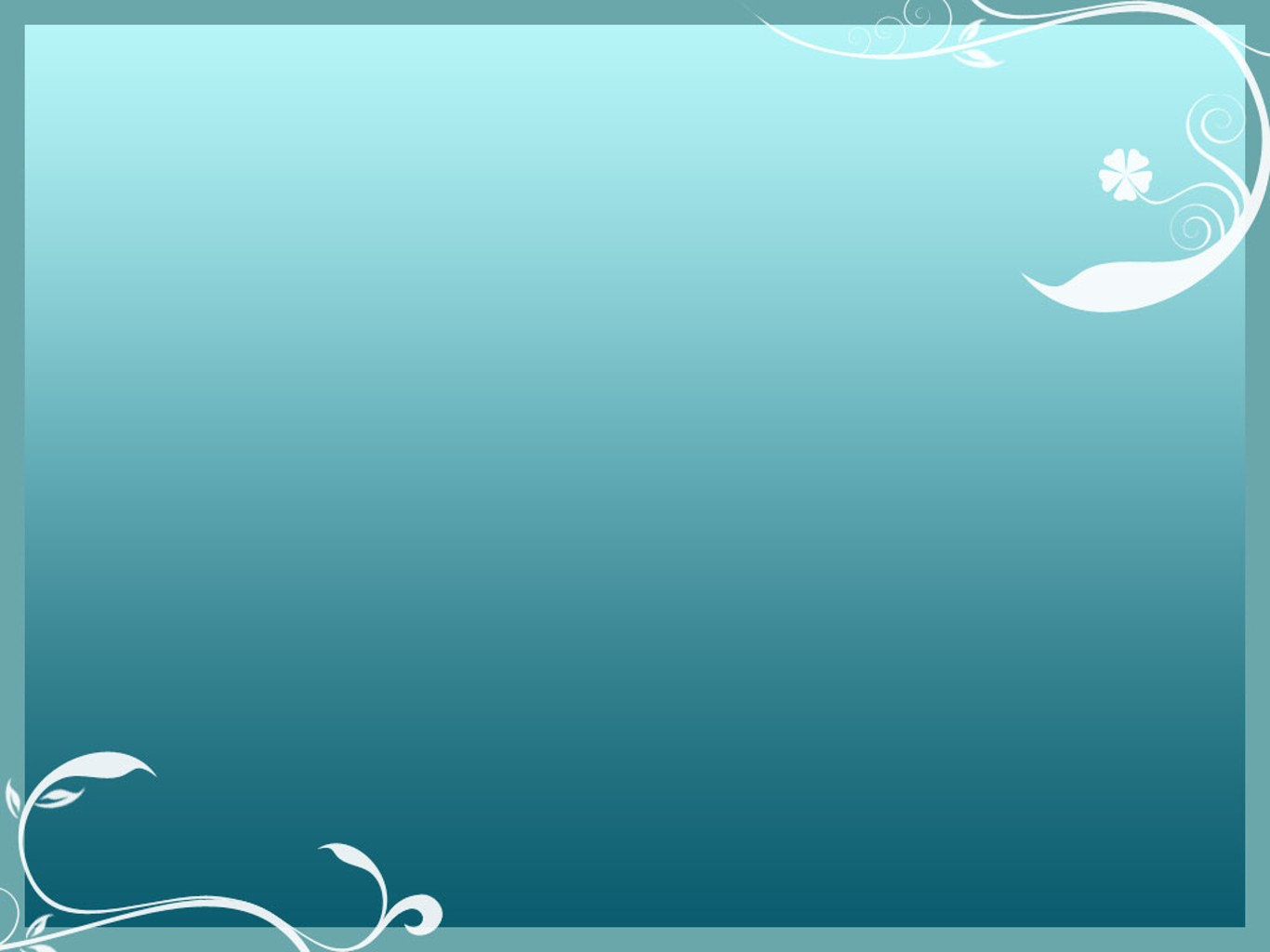 Использованные ресурсы:
1.  Охотники на привале  http://gid-po-peterburgu.ru/images/sights/na-privale.jpg
2.  Незнакомка   https://yandex.ru/images/search
3.  Утро в сосновом бору  http://s.picture-russia.ru/wpic/l/3/1/31e5b301d299583fbdbdebec46857750.jpg
4.  Три  богатыря   http://pravznak.msk.ru/uploads_user/4000/3211/33821.jpg
5.  Бурлаки на Волге  https://im1-tub-ru.yandex.net/i?id=5f1af834551b1544f9c79eb51ada9c5e&n=33&h=215&w=344
6.  Опять двойка   https://im1-tub-ru.yandex.net/i?id=831516883922d7ab74bce77d3318642c&n=33&h=215&w=360